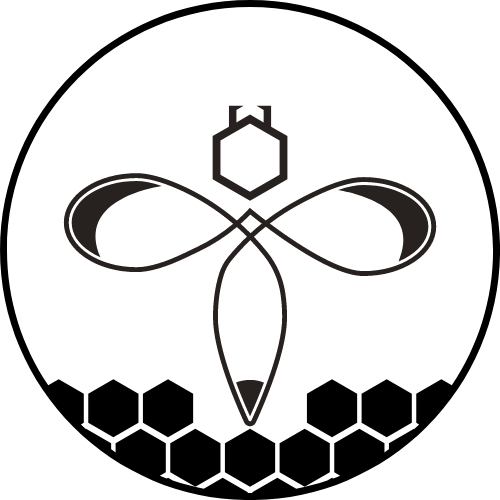 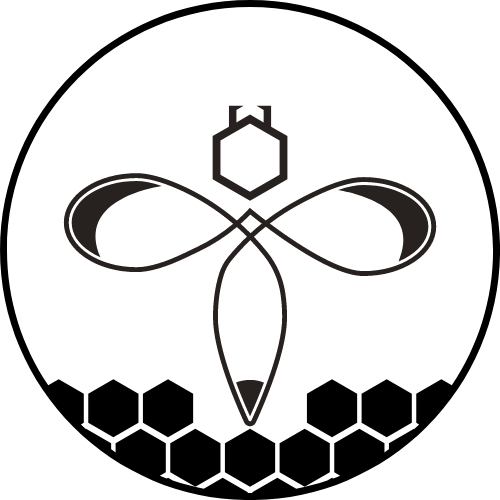 Yulee Band Parent Association, Inc
YBPA
BAND PARENTS MEETING 9/5/24 @6:00PM
[Speaker Notes: Let's get the meeting started]
Evette
WELCOME
Band Parent Meetings:  FIRST THURSDAY of every Month  
Next Band Parent Meeting: October 3, 2024  at 6:00pm


Finances 
Concessions/Volunteer Reports
Upcoming Schedule
Mr. Walker & Jordan Updates
Ways to Support MS1
Evette
ARE YOU CONNECTED?
REMIND APP:          	        @ms1band 
         OUR EMAIL LIST:    	        YuleeBandParentAssociation@Gmail.com
         FACEBOOK?                	 https://www.facebook.com/groups/yhsband/
         WEBSITE:                             http://yhsband.com
         SOCIAL MEDIA:                  Instagram @yuleehornetbands
         Ask a Board Member!      Amanda, Jenn, Scott, Melody, Jason, or Evette
Concessions & Volunteer Reports
Evette
We had 34 Volunteers (Not including Board members) 
We served 183 Slushies (TOP SELLER) 
89 lemonades (175 when include 85 band drinks) 
38 Funnel Cakes 
21 Fried Oreos 
15 Loaded Swarm Tots
14 Swarm Tater Tots (99 when include band meals) 
8 Chicken Bites (93 whe include band meals) 
6 Pulled Pork Sandwiches
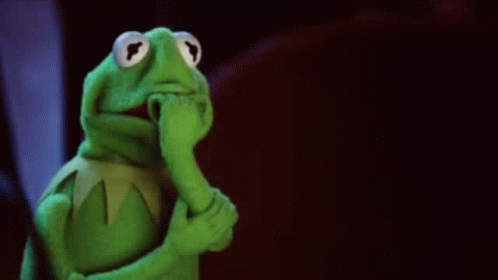 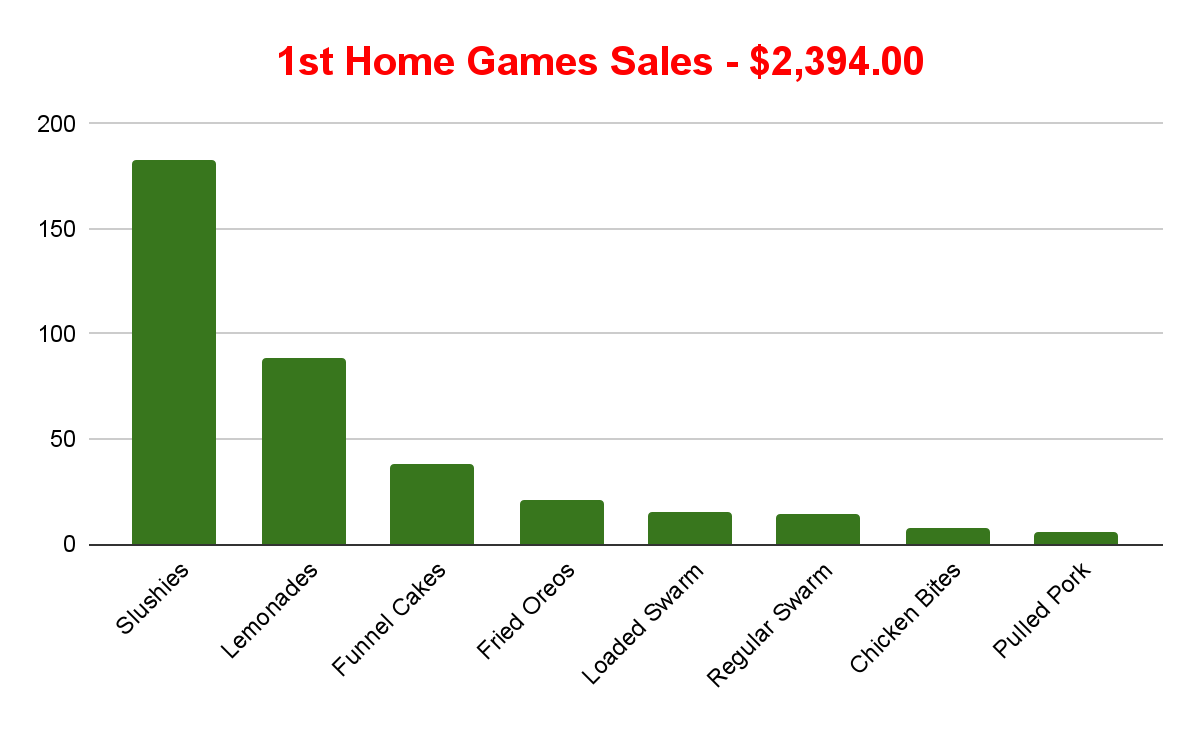 How Did We Do?
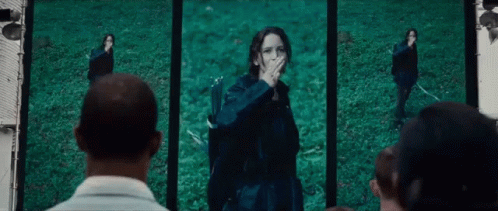 Evette
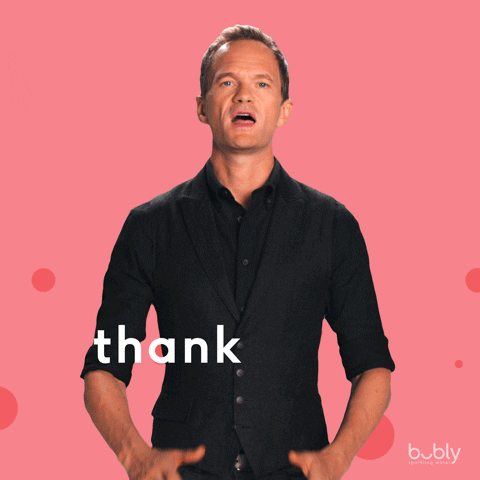 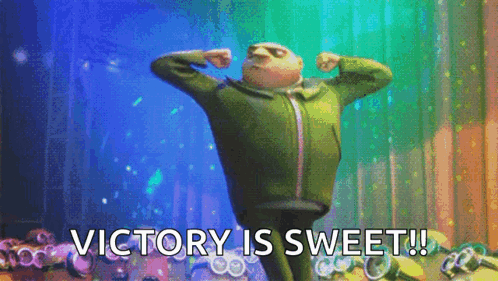 THANK YOU 
TO ALL OF OUR AMAZING 
VOLUNTEERS
Jason
FINANCES
Balance July 31: $94,317.03
Income Summary ($3,879.36): Fair Share, Sale of Band Shirts and Hoodies, Concessions
Expense Summary ($11,455.05): Check 1015 ($5,104.80 final payment for uniforms to Nassau County- outstanding item from last year’s budget), Senior Banners,  Staff Items, Administrative Fees, Concession Supplies ($1,6311.11), Generator ($1,049.00), Uniforms, Flags, Competition Registration Fees, Student T-Shirts ($1,158.01)
Balance Aug 30: $86,741.34 
Upcoming expenses: Staff Stipend #1 ($9,750), Insurance Renewal
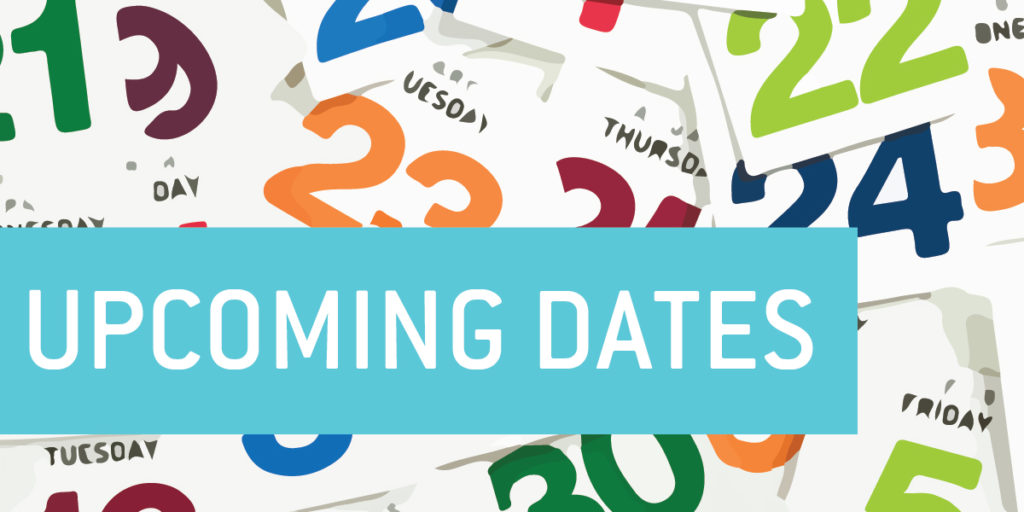 Amanda
Game Schedule
HOME GAMES
8/23 @7PM vs Union County        (1st Home game) 
10/4 @7PM vs Parker (Homecoming & Alumni Night)) 
10/11 @7PM vs Fernandina Beach       (Battle of the Bridge) 
 10/18 @7PM vs Flagler                   (8th Grade Night) 
10/25 @7PM vs Raines              (Senior Night)
AWAY GAMES
8/16 @ 7PM vs Englewood
8/30 @7PM vs Clay 
9/6   @730PM vs Charlton County     (Band Will Not Travel) 
9/13  No Game 
9/20 @7PM vs West Nassau 
9/27 @7PM vs Ribault
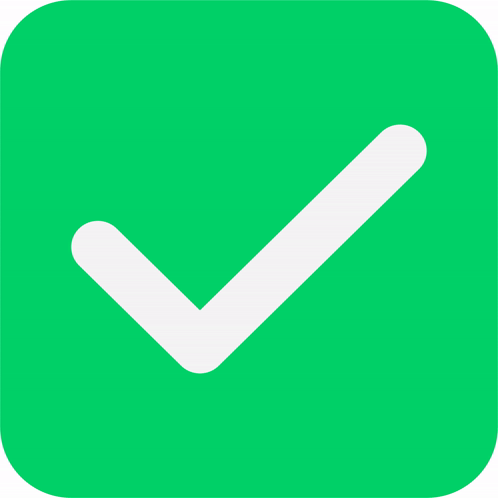 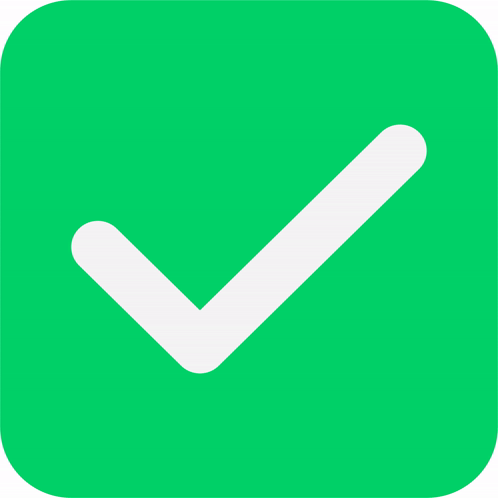 NOTE: All volunteers must sign up by Midnight on Wednesdays.
Amanda
Competition Schedule
9/28 - Tocoi Creek Marching Invitational 
10/12 - Fleming Island HS - Fleming Island
10/19 - Orange Park High School - Orange Park, FL
11/2 MPA – Location TBD 
11/8 - 11/10 -  State Finals - Orlando   (Overnight Trip: Please plan for additional $25 for hotel expenses for your student. Will likely be a 2 night trip Fri-Sun)
Amanda
Save the Date!
December 2024:	  		Yulee Christmas Parade 
						Jazz Band will perform at Dickens
March 2024:  			Band Trip (destination TBD, estimated cost of $500 
per student to be due in Oct and Dec payments)
May 2025:  			       Shrimp Festival - our major, primary fundraiser for 
the next year!
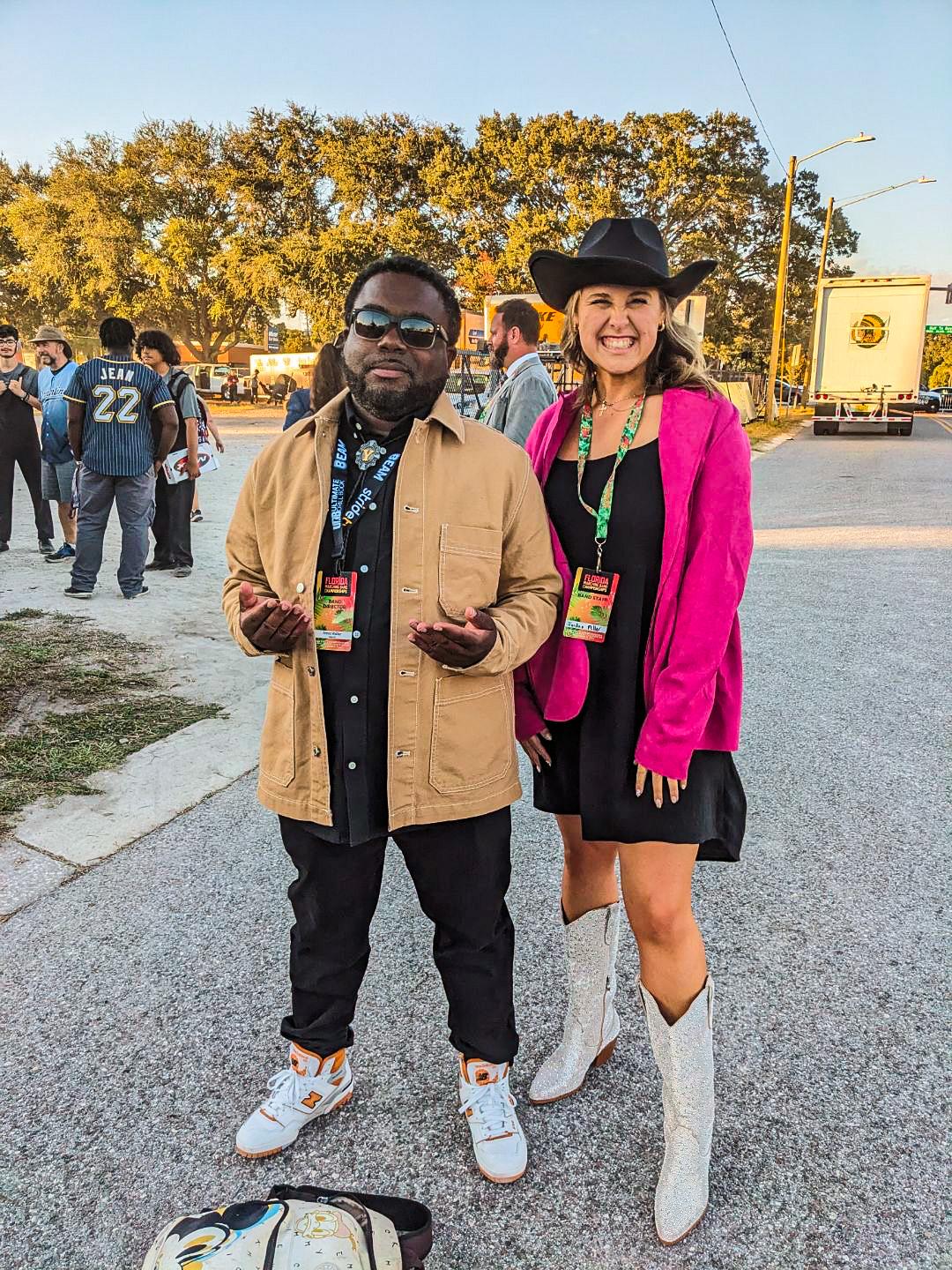 Mr. Walker & 
Ms. Jordan
Walker & Jordan
Info & Expectations
Evette
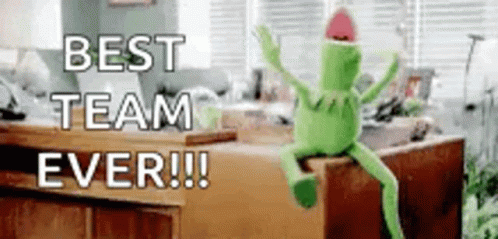 How You Can Support MS1
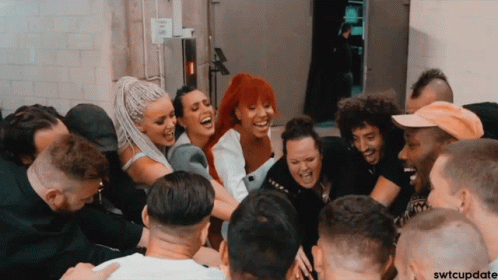 Evette
Sponsorships & Fundraising
Things You Need to Know
Evette
Corporate Sponsorships
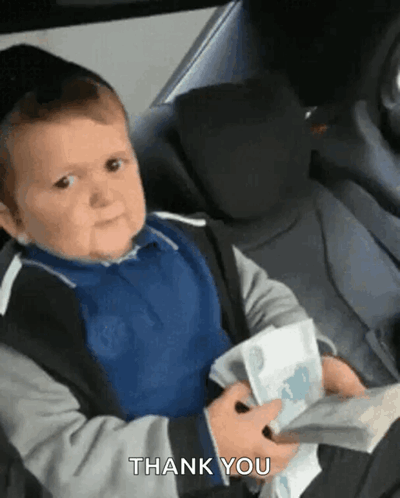 Talk to every business you patronize about sponsoring MS1
 (Doctor offices, daycares, churches, walmart, beauty salons, small business owners you know, etc) 
Give them the Sponsorship Packet
Follow Up
Evette
Volunteer Opportunities
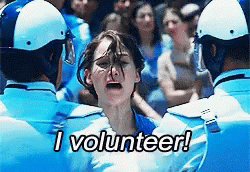 Home Game Concessions 
Sponsorships 
Chaperones - Away games, Competitions, Band Trips
Events - Banquets & Dinners  
Uniforms  
Field Props & Equipment Repair 
Transportation (Band Trailer) - Truck with towing ability needed 
Media 
Photography
Fundraising
Evette
Volunteer  
Info/Link
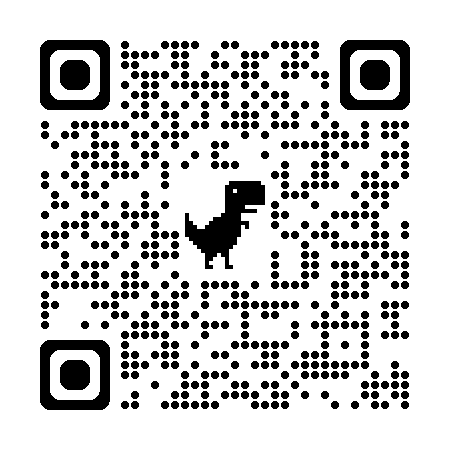 Or on our website YHSBand.com
Evette
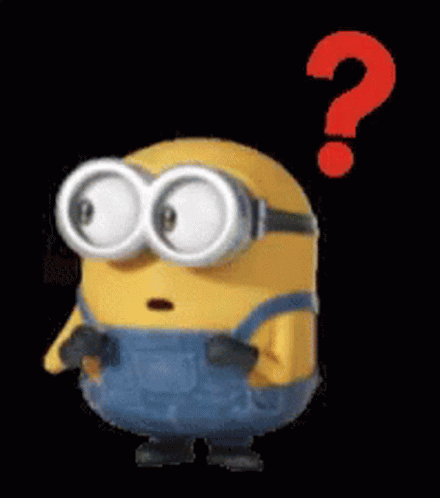 QUESTIONS???